人工智慧(AI)SIG發起人會議
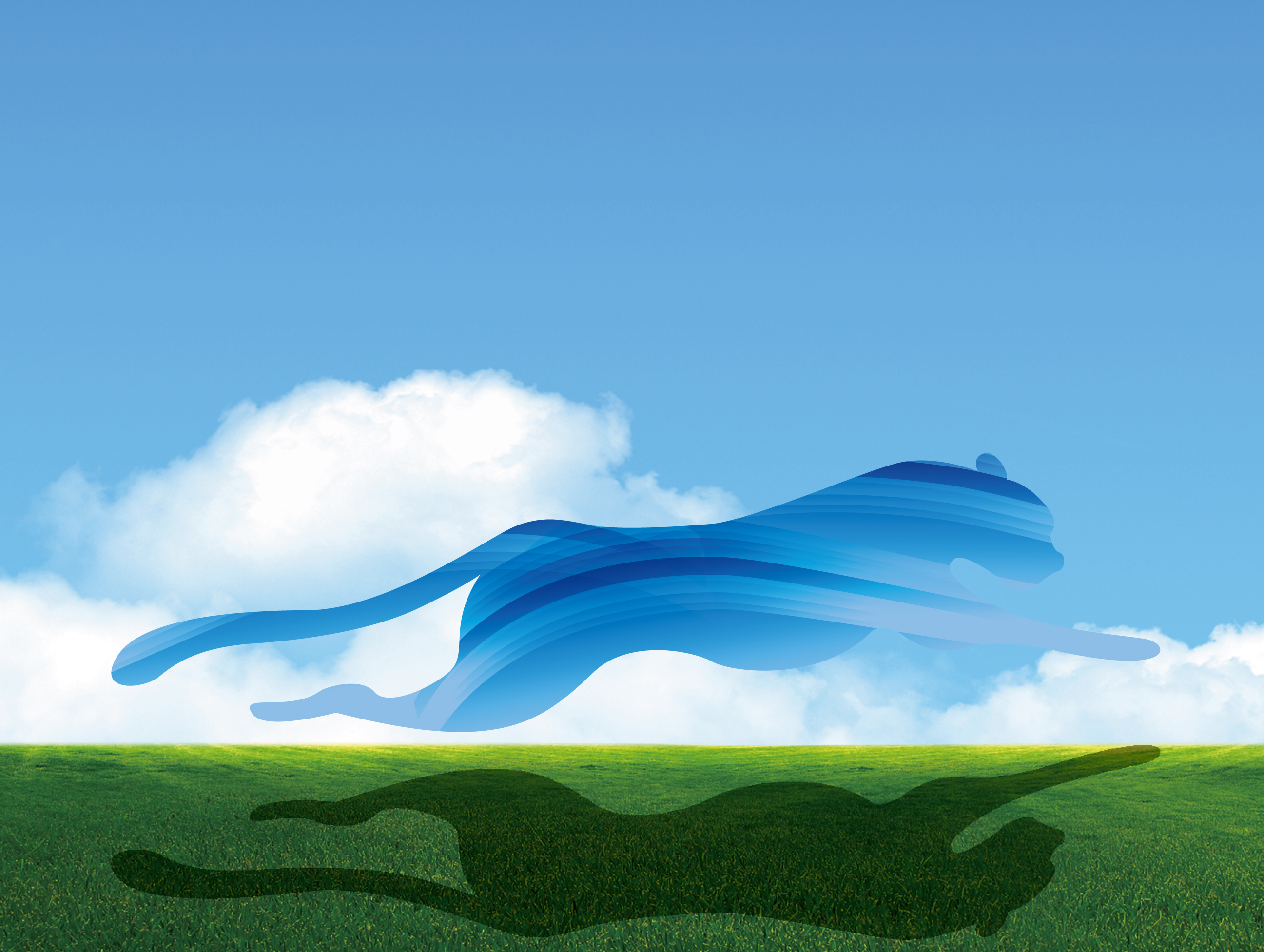 人工智慧(AI)SIG發起程序與章程(草案)
2017.11.01
大綱
發起程序
人工智慧(AI)SIG章程(草案)
第一章  總則
第二章  會員資格及權利義務
第三章  SIG組織及工作
第四章  存續與終止
第五章  附則
協會組織架構
理事長 徐爵民
副理事長李詩欽(英業達)
石木標(中華電信) 
海英俊(台達電子)
劉瑞隆(凌羣電腦)
常務理事 余孝先(III/ITRI), 何飛鵬(城邦)
理事 
楊晴華(廣達),邵光華(台灣微軟),許仲言(IBM), 李浩正(遠傳電), 張培鏞(軟協), 洪偉淦   (趨勢), 洪麗甯(緯穎), 劉建倫(台灣大哥大), 林秀娟(INTEL), 林以專(TEEMA),陳學智(VMware),王嘉昇(HP),
 張陸生(關貿),萬建國(康舒)
常務監事  陳怡君(愛爾達)
監事 邱麗孟(NVIDIA),李志恩(喬鼎)
秘書長 闕志克(ITRI)
雲豹
育成專案
SIG與協會鏈結搭建技術產業化最佳平臺
系統
應用服務
政策法制
技術專家
合作推廣
兩岸事務
無人機
物聯網資安
智慧照護
人工智慧
AI SIG成立程序
籌組SIG規劃會議
(8/5)
SIG
發起人
會議
(11/1)
籌組SIG產業需求探討會議
(8/30)
提報
理監事會
確認任務、工作內容、組織運作
推舉正副召集人
討論推動應用領域
進行產業需求探討， 以規劃SIG的任務與工作
號召會員和潛在會員參與
蒐集市場規模資訊
台灣產業生態體系分析及所面臨之問題
台灣業者所面臨之機會與挑戰
籌劃SIG產業需求探討會議
提報理監事會
SIG開始運作
需求訪談對象
富邦媒體科技
易飛網
亞東電子商務
痞客邦…
玉山銀行
王道銀行
基富通證券…
程曦資訊
網際智慧…
業者面對AI的共通問題—訪談結果
對於AI的瞭解自認不足，對於可解決什麼議題很有興趣。
專業人才磁吸至特定產業，如金融保險業 、大型高科技業。
缺乏實驗/認證場域：即使招募到人才，開發之應用也不敢直接商業化，因為Performance不易被驗證。
投資成本考量：一套解決方案可能需上千萬元，維護成本也高；以服務業而言，國內市場太小，願投入者僅少數規模較大的產業(如銀行業及電信業) 。
無個資處理的Guideline：如廣告投放業者想與銀行、電信業者合作，但提到個資隱私保障就無法進行下去，因為雙方都不知如何處理。
8/30產業主要問題及需求(1/2)
人才
人才缺乏，招募不易，以深度學習為例，學界人才較多。
建議透過產學合作平台，對於人才招募與訓練將有加分的效果。
希望透過協會跟學校、法人進行人才培育相關工作。
技術
希望能有跨不同晶片方案的整合型軟體平台。
Deep learning 是技術門檻，必須投入資源長期發展以求生根。
資料標記(label)耗時費力，若有相關技術能減輕標記成本，將有助於AI發展。
8/30產業主要問題及需求(2/2)
環境鏈結
希望透過雲協鏈結新創公司、學術單位，共同合作。
希望透過雲協鏈結達到商業媒合與政府資源。
媒介學界及法人資源。
政府資料公開對產業有幫助，但公務機關因可能面臨被提告之風險，而降低資料公開之意願。
希望雲協能協助業界建立一個合理交換數據的平台，並清楚定義商業模式。
對製造業而言，資料擁有權並非製造業單方擁有，常常是買賣雙方共有，故要建立資料庫進行資料分享，有一定的難度。
章程(草案)-總則(1/2)
第一條：本SIG名稱為「人工智慧(AI)SIG」 
    (以下簡稱本SIG)。
第二條：本SIG為台灣雲端物聯網產業協會(以下簡稱本協會)為達到技術產業化目的成立之任務型組織，本SIG之權利義務除特別敘明外，比照本協會組織章程(如附件)辦理，本協會就相關行政作業及所需資源提供必要協助。
第三條：本SIG以促進人工智慧(AI)產業運用與發展為宗旨。
章程(草案)-總則(2/2)
第四條：本SIG成立的任務如下：
一、協助了解政府政策與資源，媒合產學研共同   
        運用政府資源，擴大產業效益。
二、媒合學研研發能量，協助產業培植技術實力，
        及運用AI技術提升產業競爭力。
三、協助了解應用領域需求，建立協作平台，進
        行應用服務案例實作。
四、提供政府建言以完善AI產業發展環境。
章程(草案)-會員資格及權利義務
第五條：凡本協會之會員贊同本SIG宗旨者，均可申請入會，經審查通過，即為本SIG會員。
第六條：會員有表決權、選舉權、被選舉權與罷免權，每一會員為一權。
章程(草案)-SIG組織及工作(1/4)
第七條：本SIG設置召集人、副召集人及秘書組，未來得視需要調整。
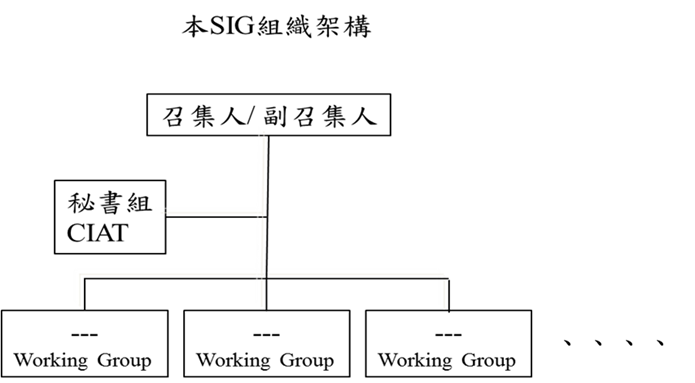 章程(草案)-SIG組織及工作(2/4)
第八條：組織運作：
一、聘任：
(一) 設置召集人一位，首任召集人由理事長敦聘  
        熱心會員擔任；第二任起由SIG所有成員相
        互推舉產生，並經由本協會理事長聘任之。
(二)召集人得視需要，遴聘副召集人1-2位。
(三)召集人及副召集人任期均為二年，得連選連任。
(四) 本SIG秘書組由召集人邀聘專業人士擔任，以 
       協助本SIG運作。
章程(草案)-SIG組織及工作(3/4)
二、工作職權：
(一) 召集人：
      1、負責綜理本SIG運作事務，對外代表本SIG。
      2、遴聘熱心先進人士擔任副召集人。
      3、督導秘書組工作。 
(二) 副召集人：
      1、襄助召集人推動會務。
 (三)秘書組：
      1、協助召集人及副召集人相關工作推動。
章程(草案)-SIG組織及工作(4/4)
第九條：本SIG主要工作內容 
一、舉辦政府政策與相關補助措施說明會，以協
        助產業界進行AI應用推動規劃並有效運用政
        府資源。
二、選定推動應用領域，舉辦需求座談會與供給
         說明會，以媒合技術與商機。
三、建立產學研平台，藉由產業界出題，產學研
        界解題之方式，以媒合技術、人才與商機。
四、集結AI產業發展環境問題，提供政府建言。
章程(草案)-存續與終止
第十條：本協會理監事會得視本SIG階段性任務達成情形，決定本SIG存續或終止。
章程(草案)-附則
第十一條：本章程未盡事宜，悉依台灣雲端物聯網產業協會章程規定及政府相關法令規定辦理。
第十二條：本章程經本協會理監事會通過後實施，修改時亦同。
20
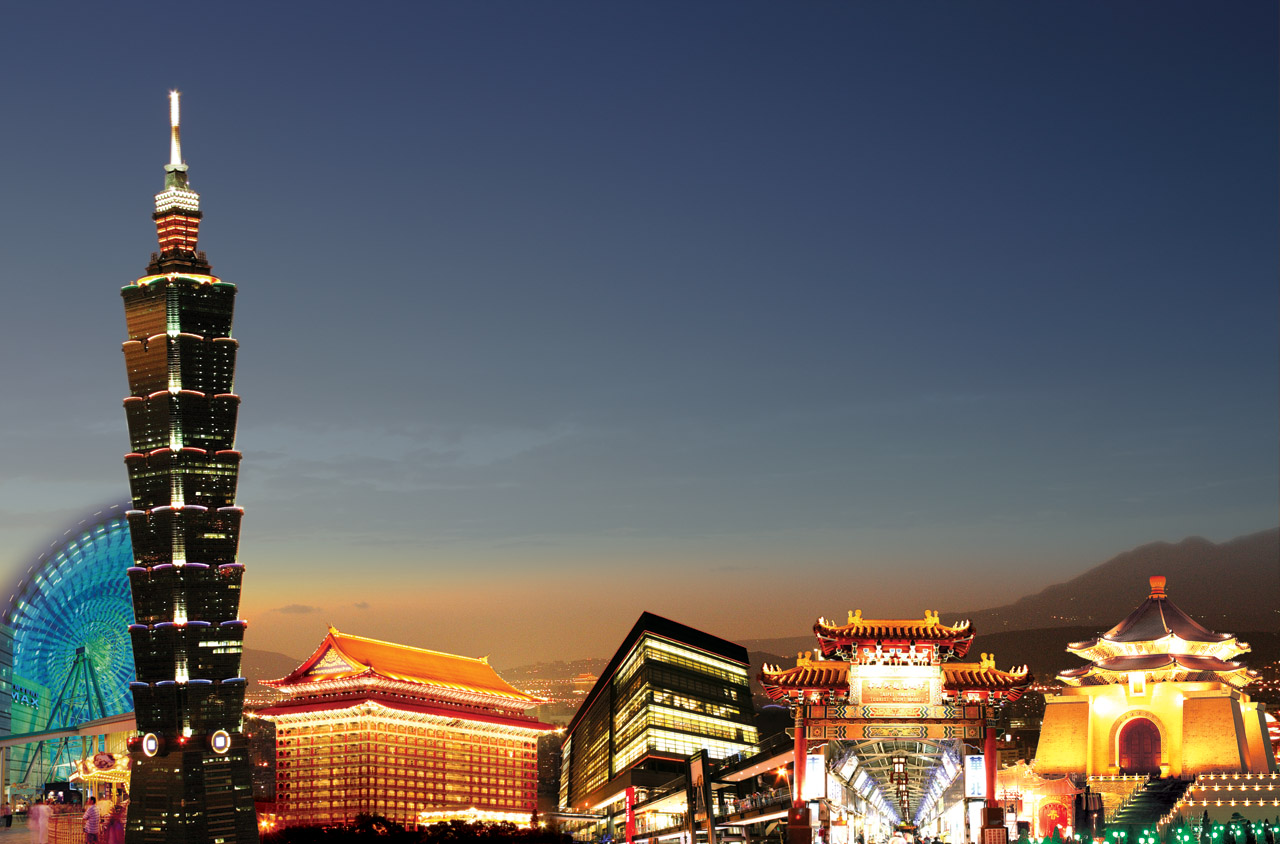 Thank you!
20